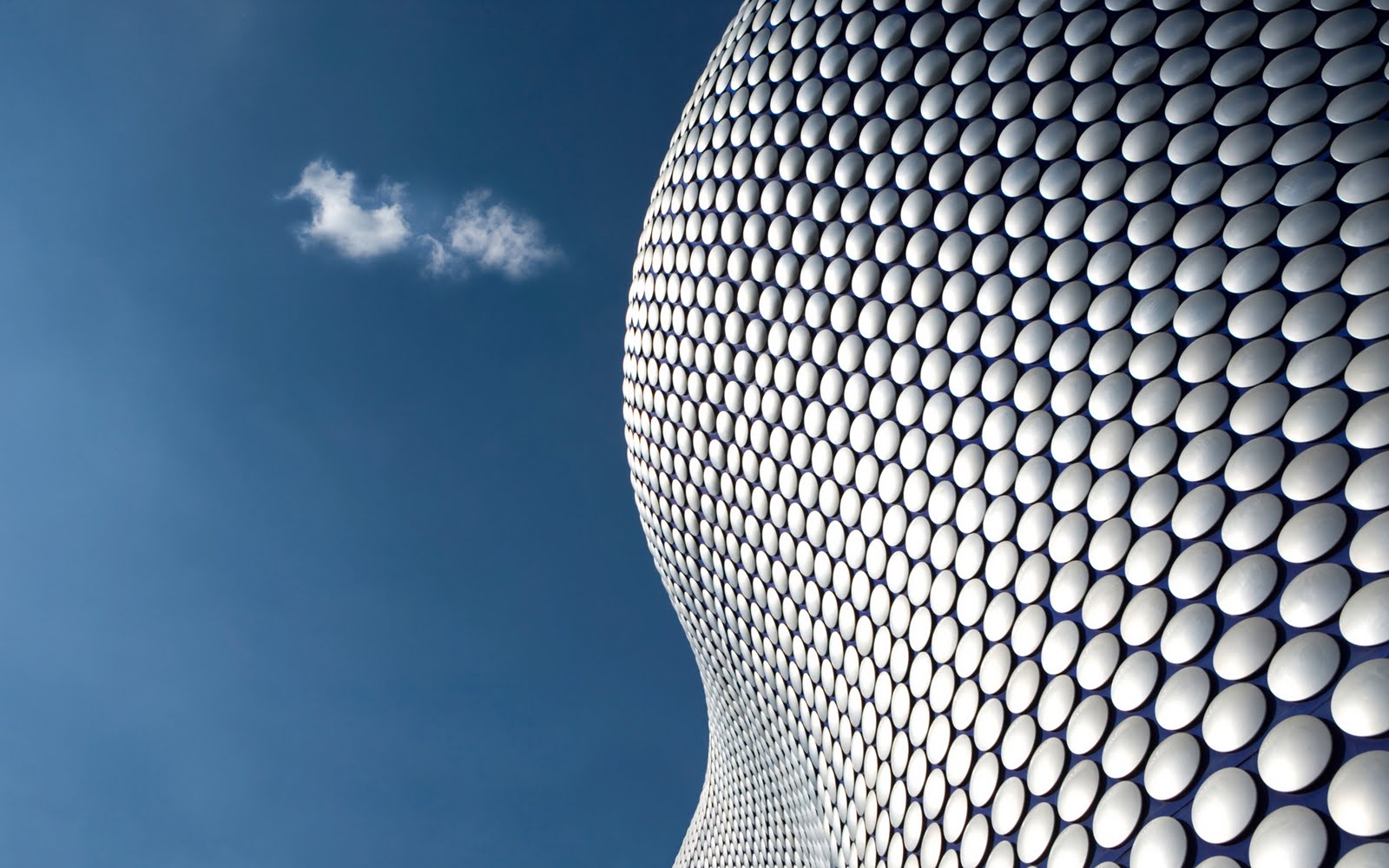 Запланированные открытия отелей крупнейшими гостиничными сетями в 2015 году. Россия.
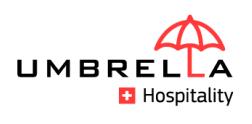 www.umhos.ru
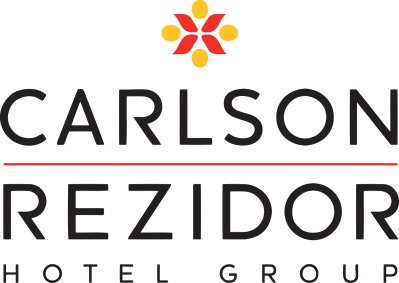 Park Inn, Волгоград – 150 номеров 
Park Inn, Новосибирск – 150 номеров 
Park Inn, Новокузнецк – 158 номеров 
Park Inn, Нижний Тагил – 116 номеров
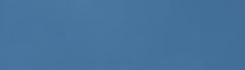 Всего : 574 номера
Ibis, Динамо Москва – 310 номеров 
Ibis, Ступино – 130 номеров 
Ibis, Краснодар – 210 номеров 
Ibis, Чебоксары – 100 номеров 
Mercure, Тюмень – 190 номеров 
Mercure, Воронеж – 150 номеров
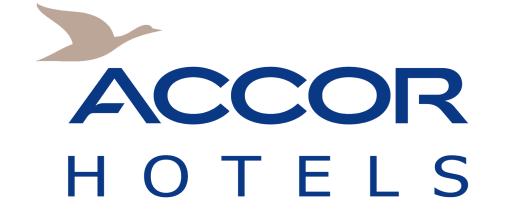 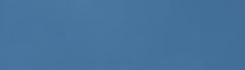 Всего : 1090 номеров
Doubletree, Внуково – 430 номеров 
Hampton, Строгино, Москва – 214 номера 
Garden Inn, Ульяновск – 175 номеров 
Hilton Garden Inn, Уфа – 170 номеров 
Hampton, Уфа – 160 номеров
Doubletree, Екатеринбург – 141 номер 
Hilton Garden Inn, Волгоград – 157 номеров
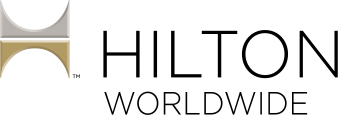 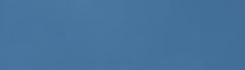 Всего : 1447 номеров
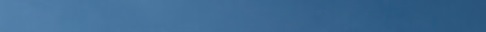 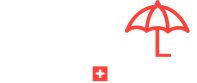 2015 Russia Hotel openings
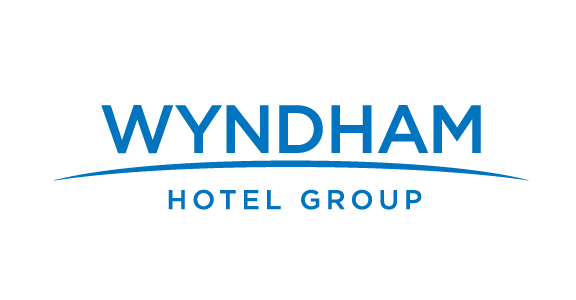 Ramada, Переславль-Залесский– 203 номеров 
Days Inn, Переславль-Залесский– 150 номеров 
Ramada, Ростов-на-Дону – 120 номеров 
Ramada Plaza, Воронеж – 206 номеров
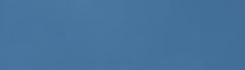 Всего : 679 номеров
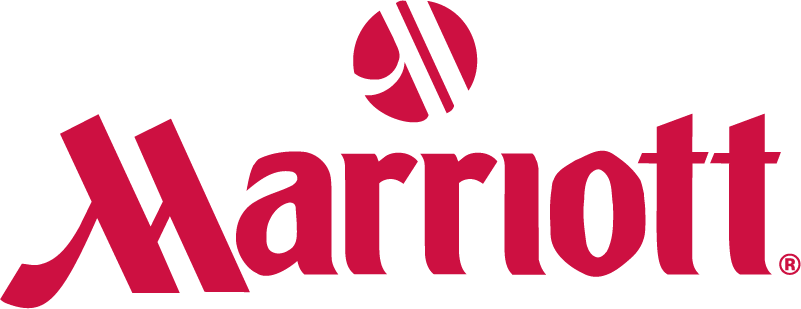 Marriott Новый Арбат, Москва – 234 номера 
Marriott, Воронеж – 220 номеров 
Courtyard, Нижний Новгород – 138 номеров
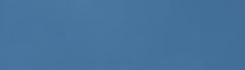 Всего : 592 номера
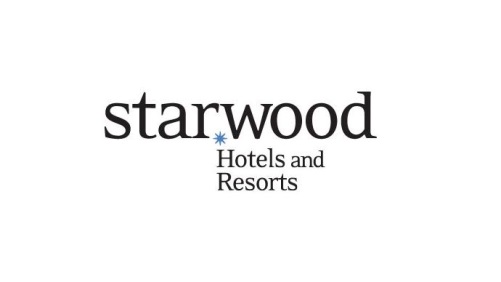 Sheraton, Уфа – 180 номеров 
Four Points by Sheraton, Калуга – 174 номера
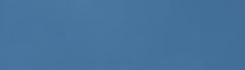 Всего : 354 номера
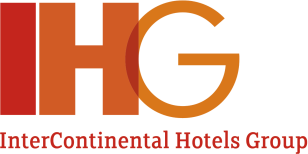 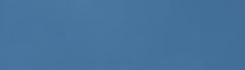 Holiday Inn, Уфа – 193 номера
Всего : 193 номера
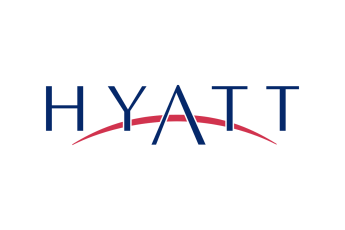 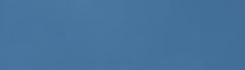 Hyatt Regency, Владивосток – 220 номеров
Всего : 220 номеров
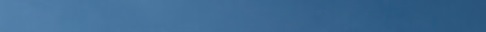 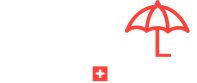 2015 Russia Hotel openings
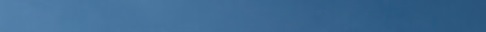 КОНТАКТЫ
Umbrella Hospitality CIS HQ
191024, Санкт-Петербург, Россия
Невский проспект, дом 147 оф. 42
тел./факс.: +7-812-9343720
info@umhos.ru
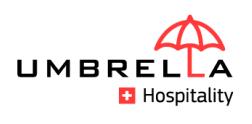 Umbrella Hospitality Solutions
190000, Санкт-Петербург, Россия
18 линия В.О. дом 29, БЦ «Сенатор» оф. 43
тел./факс.: +7-921-3993199
projects@umhos.ru
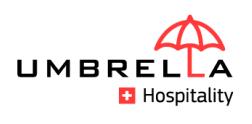 WWW.UMHOS.RU
INFO@UMHOS.RU
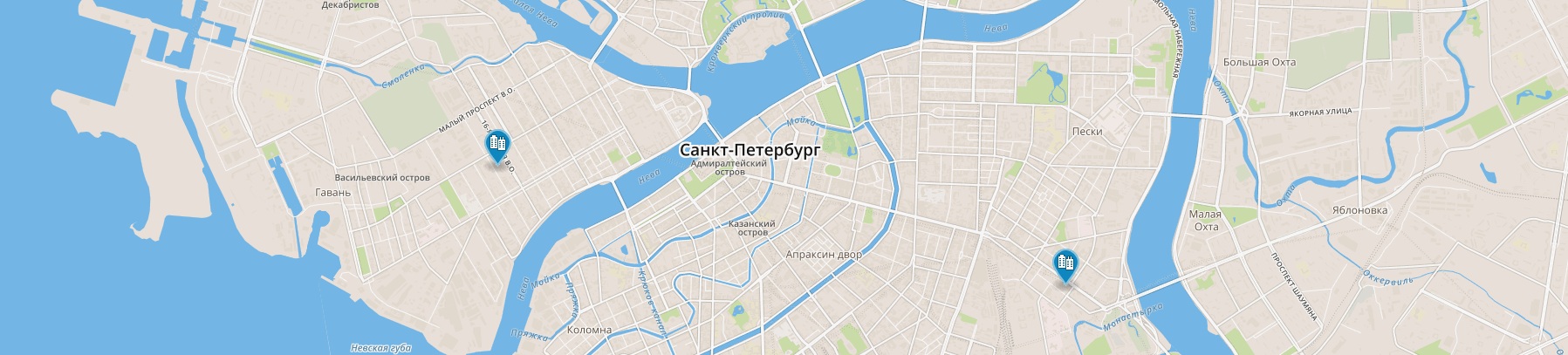 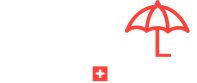